Эрудит		Марафон			Учащихся			    2013 год
СРАВНЕНИЕ КЛАССОВ   ПО  КОМПЕТЕНТНОСТЯМ   И  ТРУДНОСТЯМ    В   ПАРАЛЛЕЛИ   2   КЛАССОВ
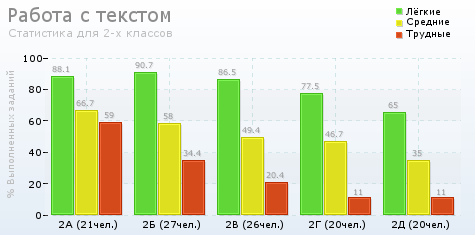 СРАВНЕНИЕ КЛАССОВ   ПО  КОМПЕТЕНТНОСТЯМ   И  ТРУДНОСТЯМ    В  ПАРАЛЛЕЛИ  3   КЛАССОВ
Сравнение классов по компетентностям и средним значениям  во  2 классах
Сравнение классов по компетентностям и средним значениям  в  3 классах
Анализ классов по группам УУД  2   классы
Анализ классов по группам УУД  3   классы
Региональный рейтинг и средневзвешенные показатели участников  2  классы
Региональный рейтинг и средневзвешенные показатели участников  3   классы
Показали результат ниже среднего 2 классы
Показали результат ниже среднего 3  классы
Сравнение  результатов  с  2012  годом